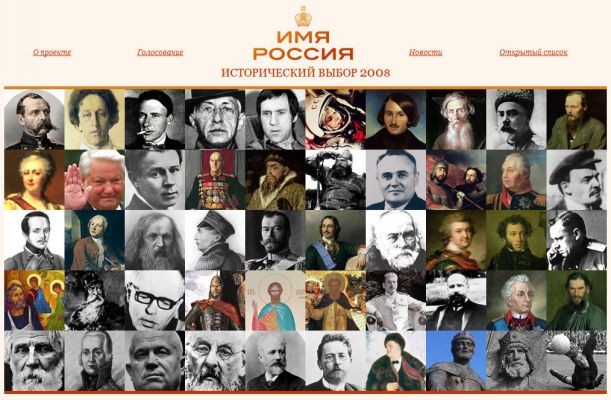 Русь в XII – XIII вв.
Историческая справка
О каких государствах и народах идет речь в исторической справке?
 
О каких событиях говориться в тексте?
Борьба Руси с западными завоевателями
Задачи
Познакомится с событиями, произошедшими на Руси в XIII веке.
Выяснить, какие сражения произошли в данный период?
Определить итоги и значение сражений для Руси?
Узнать об историческом персонаже, который победил в голосовании «Имя России» и дать свою оценку.
В июле 1240 года шведы вошли в устье Невы
Житие Александра Невского
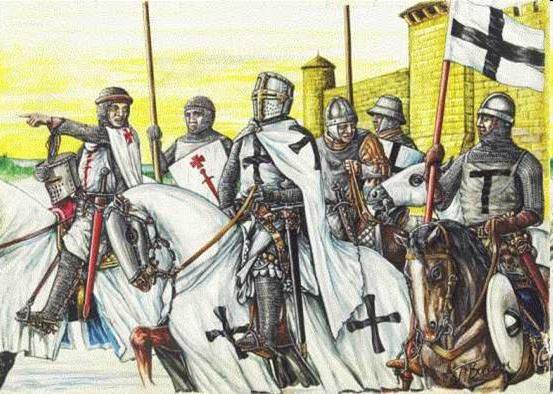 Ледовое побоище
Как было построено войско крестоносцев? 
Какую тактику предпринял Александр Невский? 
Каков исход сражения?
Значение сражений на Неве и Чудском озере.
Отбито нападение на Русь со стороны ее северо-западных соседей.
Сохранение границ Руси.
Повышение авторитета княжеской власти Александра Ярославича.
Картина Павла Корина
«Александр Невский»
Что для вас значит имя Александр Невский?
Синквейн
«Александр Невский»
2 прилагательных
3 глагола
Словосочетания
Предложение, которое вы ассоциируете с данным именем
Александр Невский
Смелый, великий
Не допустить врагов, защищать, верить
Русский герой
Кто к нам с мечом придет, тот от меча и погибнет